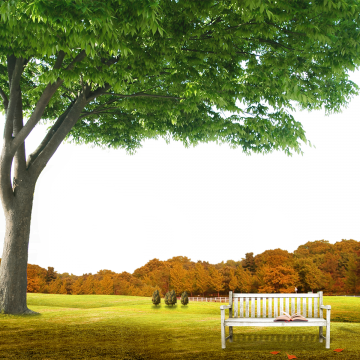 সবাইকে অনেক অনেক শুভেচ্ছা
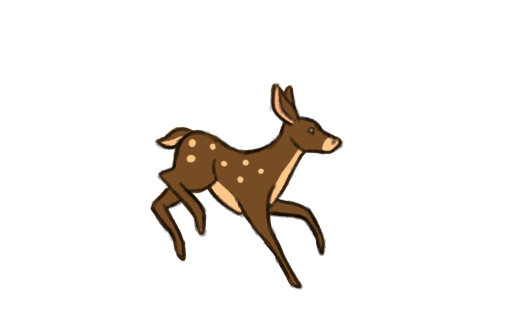 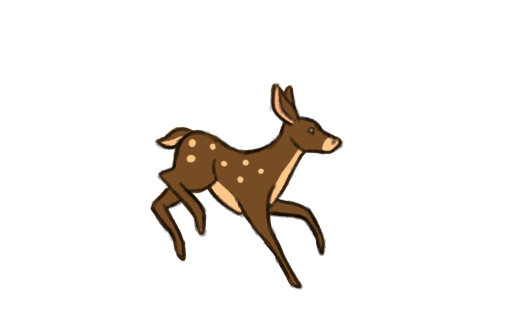 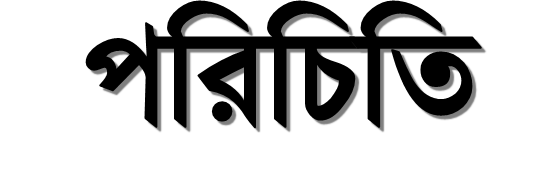 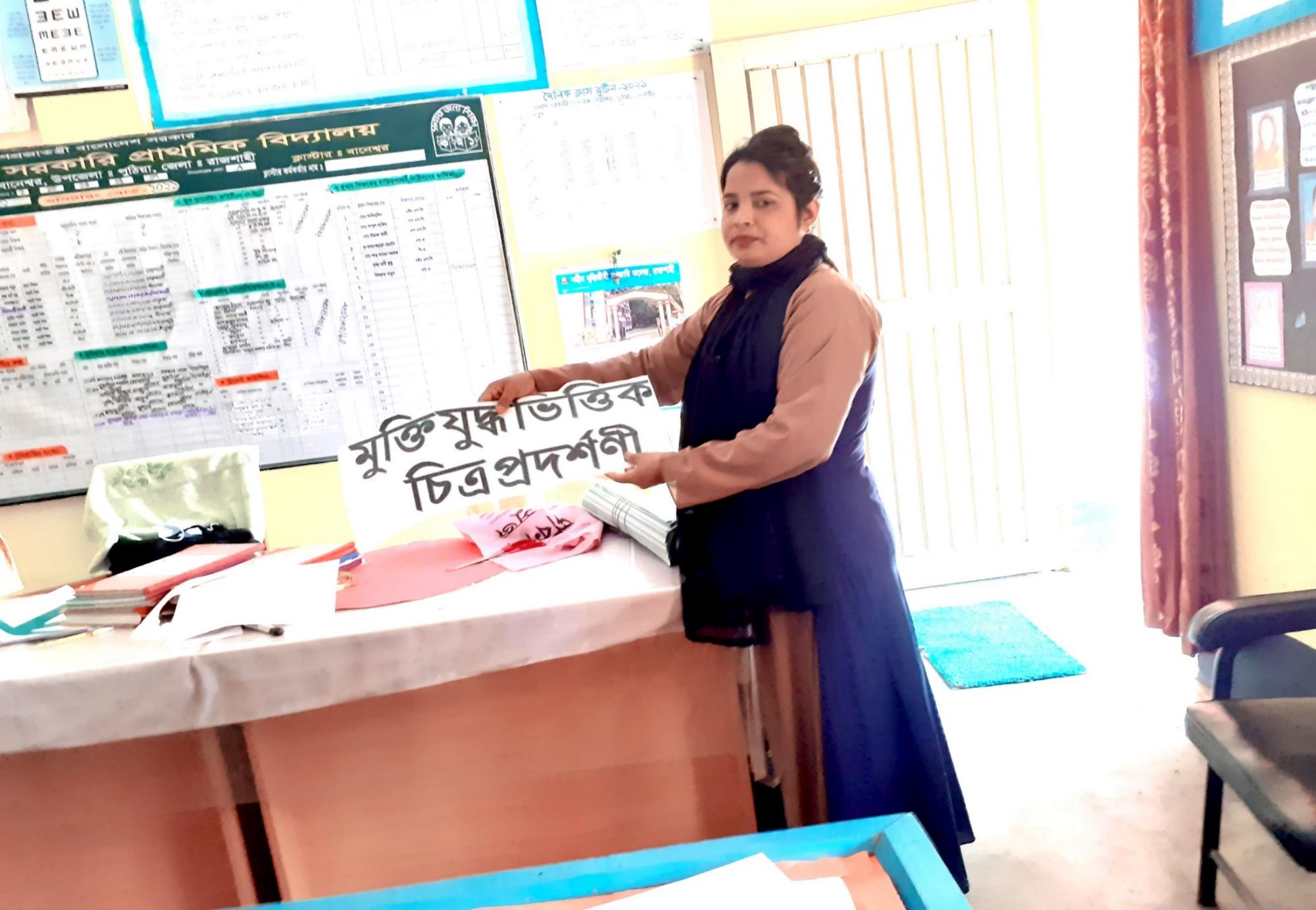 রত্না খাতুন
সহকারী শিক্ষক
ধাদাশ সরঃ প্রাথঃ বিদ্যাঃ
পুঠিয়া, রাজশাহী।
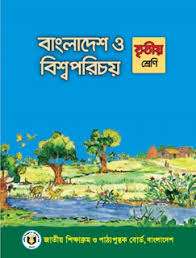 শ্রেণীঃ তৃতীয় 
বিষয়ঃ বাংলাদেশ ও বিশ্বপরিচয়
পূর্বজ্ঞান যাচাই
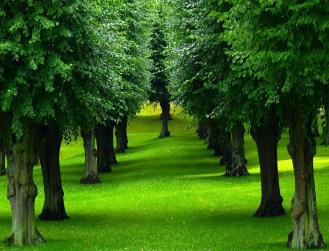 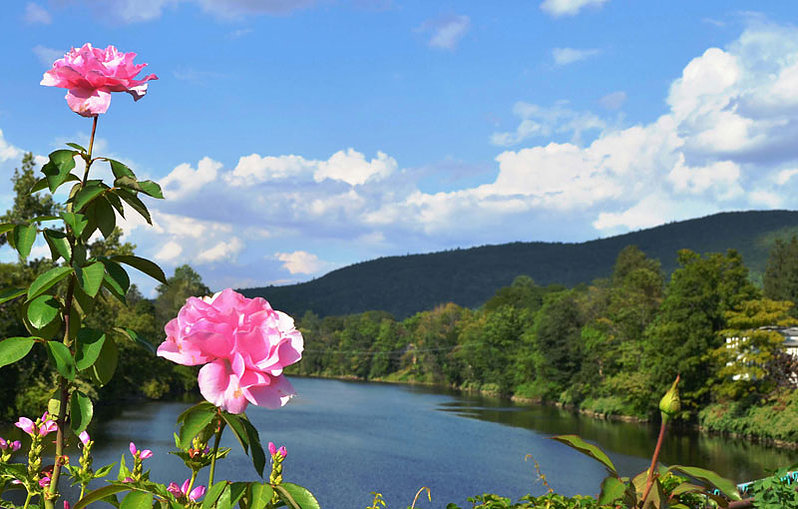 মনোযোগ সহকারে ছবি গুলো দেখ।
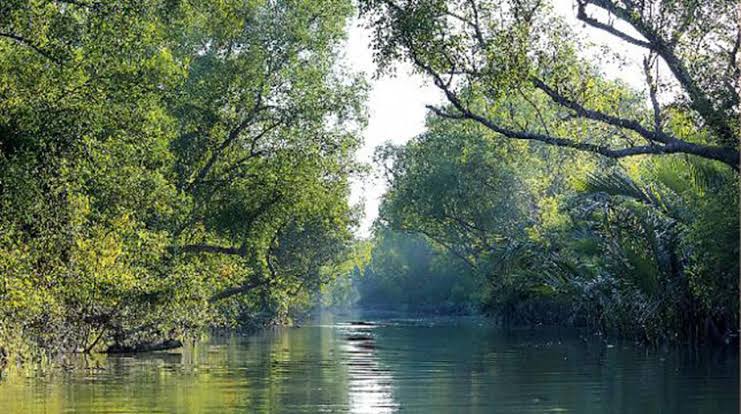 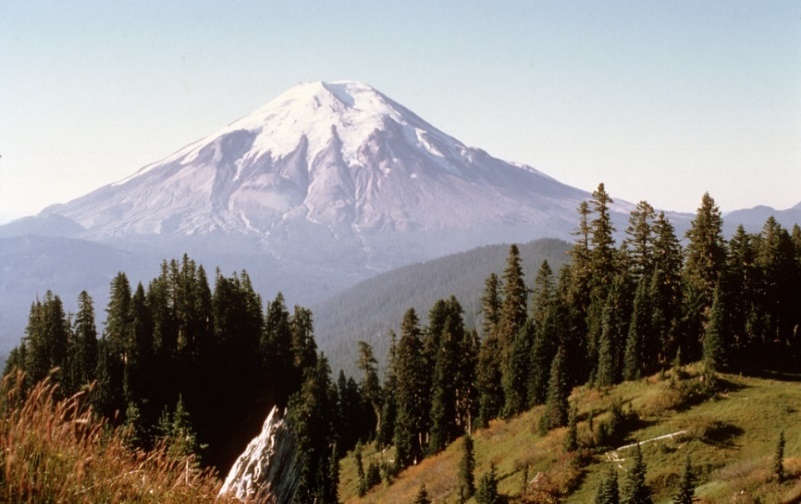 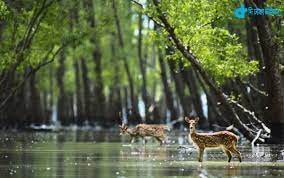 প্রাকৃতিক পরিবেশ
ছবিতে যে স্থানগুলো দেখতে পাচ্ছ এখানে কি মানুষ বসবাস করে?
আমাদের চারপাশের প্রকৃতি
তাহলে ছবিতে আমরা কী দেখতে পাচ্ছি?
এখানে কি ধরনের পরিবেশ সৃষ্টি হয়েছে?
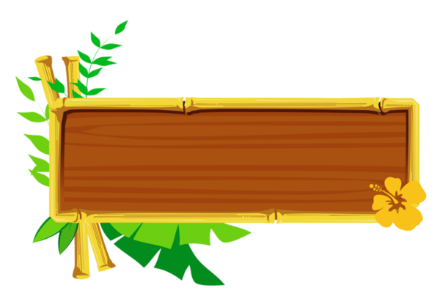 আজকে আমরা পড়ব ।
প্রাকৃতিক পরিবেশ
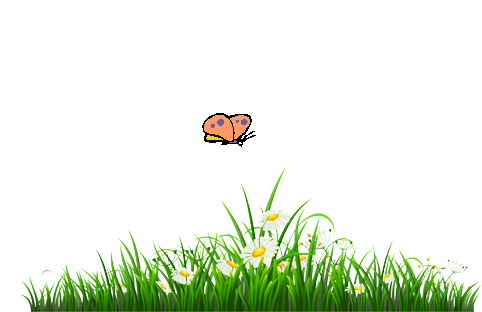 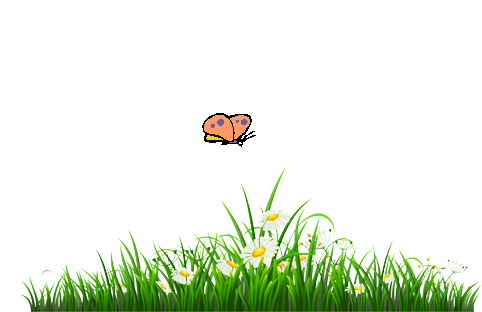 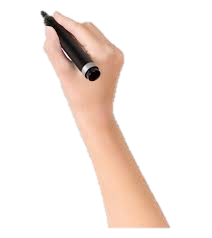  এই পাঠ থেকে শিক্ষার্থীরা যা শিখতে পারবে---
  প্রাকৃতিক পরিবেশ কাকে বলে বলতে পারবে।

 প্রাকৃতিক পরিবেশের ‍বিভিন্ন উপাদান সনাক্ত করতে পারবে।
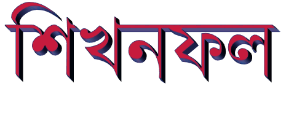 ছবি দেখে বলি ও পড়ি
বাড়ি
বিদ্যালয়
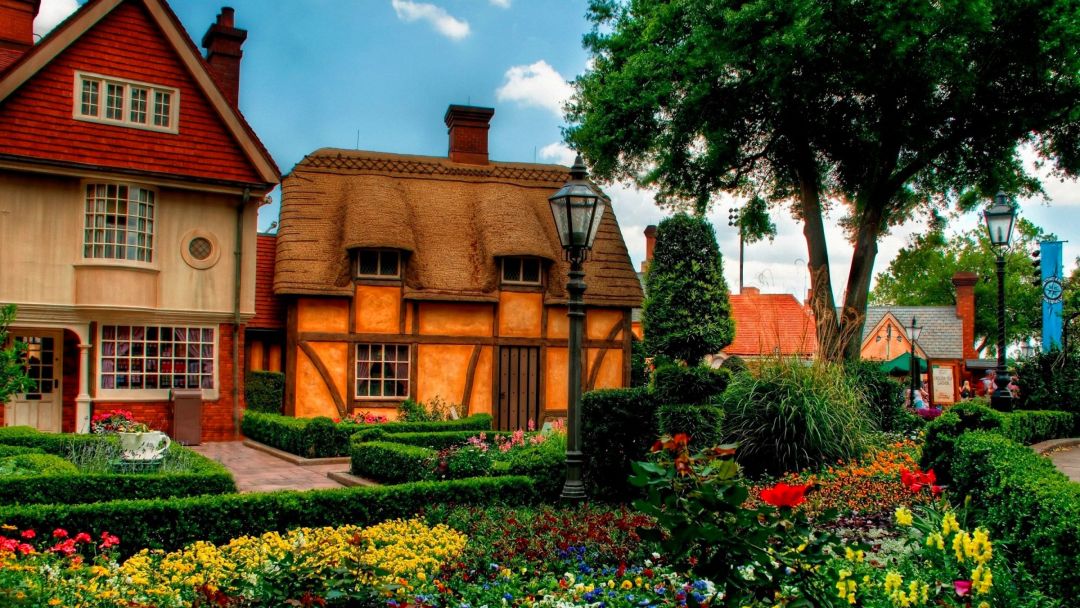 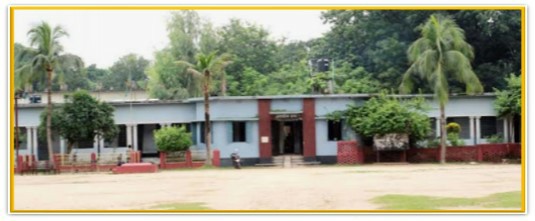 আমাদের বাড়ি ও বিদ্যালয়ের চারপাশের সবকিছুকে নিয়ে আমাদের পরিবেশ।
ছবি দেখে বলি ও পড়ি
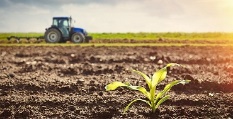 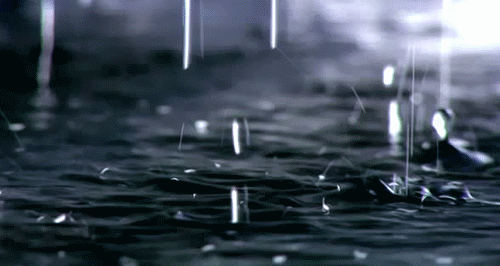 ভূমি
পানি
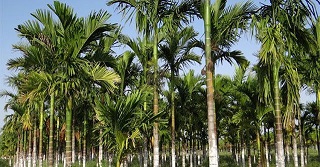 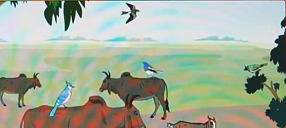 গাছপালা
পশুপাখি
ছবি গুলোতে আমরা কোন পরিবেশের উপাদান দেখতে পাচ্ছি?
প্রাকৃতিক পরিবেশের।
ছবি দেখে বলি ও পড়ি
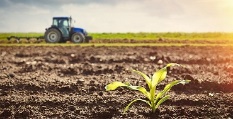 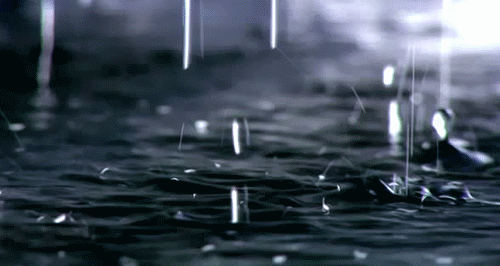 ভূমি
পানি
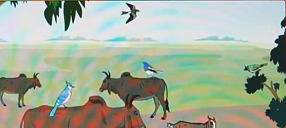 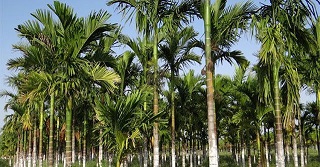 পশুপাখি
গাছপালা
যে জায়গায় মানুষ এখনো বসবাস শুরু করেনি সেখানে চারিদিকে প্রকৃতি ছাড়া আর কিছু নেই।
সেখানে আছে ভূমি,পানি,গাছপালা ও পশু-পাখি।
ছবি দেখে বলি ও পড়ি
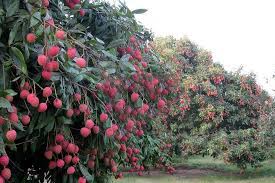 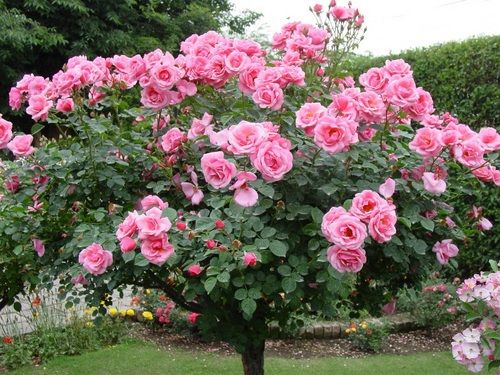 ফুল গাছ
ফল গাছ
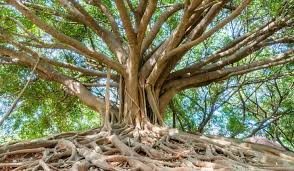 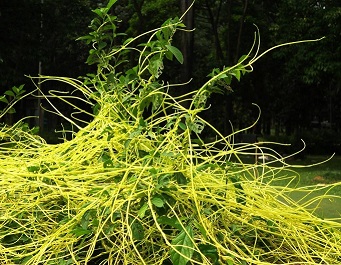 লতা-পাতা
বৃক্ষ
প্রাকৃতিক পরিবেশের।
ছবি গুলোতে আমরা কোন পরিবেশের উপাদান দেখতে পাচ্ছি?
এখানে আছে নানা ধরনের গাছ, ফুল,লতা-পাতা।
ছবি দেখে বলি ও পড়ি
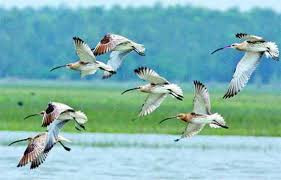 প্রাণী
পাখি
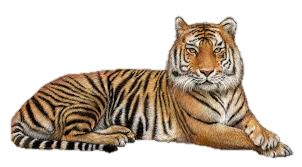 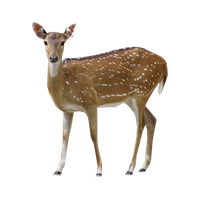 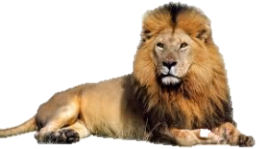 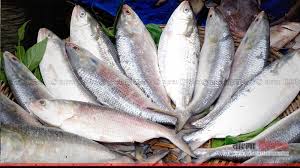 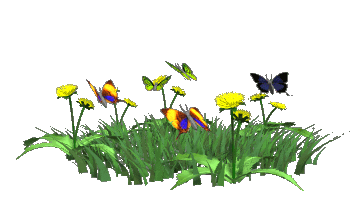 মাছ
কীটপতঙ্গ
এখানে আর ও আছে বিভিন্ন ধরনের প্রাণী,পাখি ও মাছ।
ছবি দেখে বলি ও পড়ি
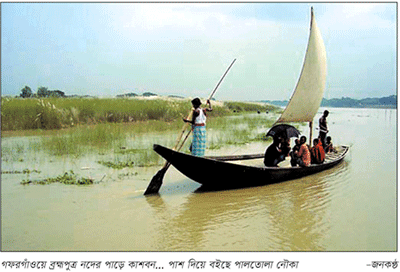 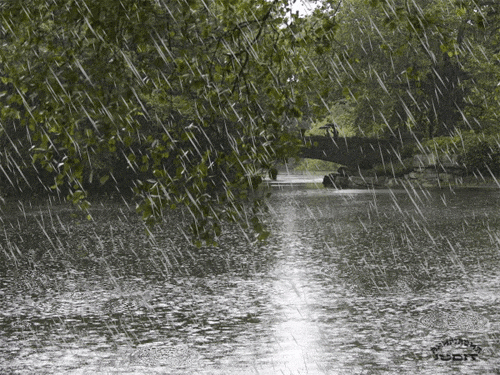 বৃষ্টি
নদী
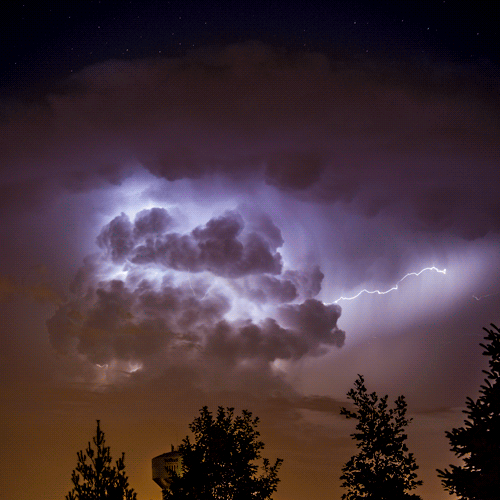 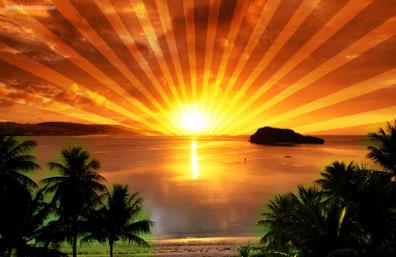 মেঘ
সূর্য
আছে বৃষ্টি,নদী,মেঘ এবং সূর্য।
দলীয় কাজ
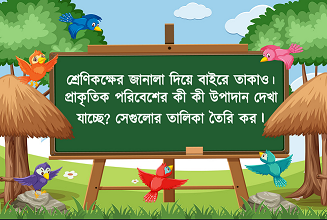 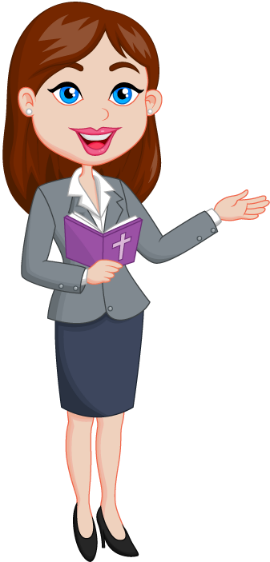 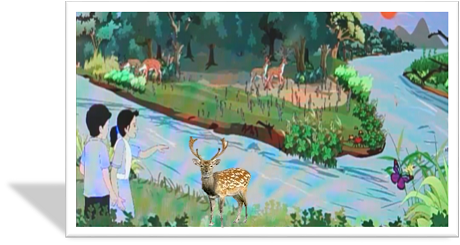 প্রকৃতির এই সবকিছু ভিন্ন ভিন্ন উপাদান নিয়ে যে পরিবেশ গঠিত হয় তাকে প্রাকৃতিক পরিবেশ বলে।
একক কাজ
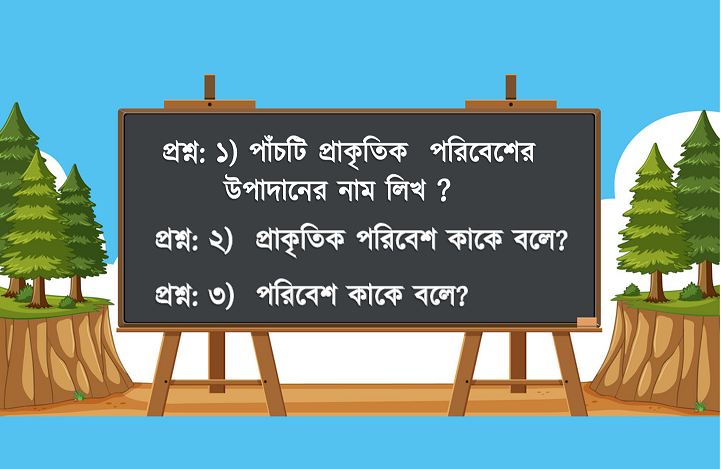 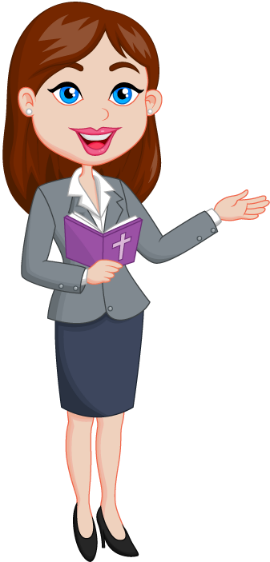 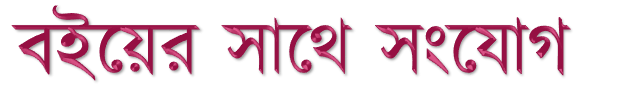 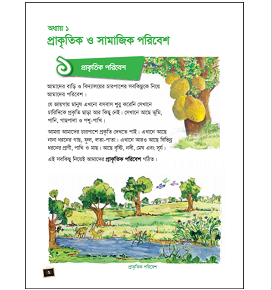 এখন পাঠ্য বইয়ের ২ নং পৃষ্ঠায় কি আছে আমরা নিরবে পড়ি
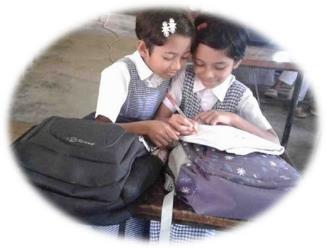 জোড়ায় কাজ
নিচের ছকে প্রাকৃতিক পরিবেশের উপাদানগুলোর নাম লেখ।
মূল্যায়ন
সঠিক উত্তরটি খাতায় লিখ
সঠিক উত্তর: 
গাছ
ভুল উত্তর
প্রাকৃতিক পরিবেশের      উপাদান কোনটি?
খ. সেতু
ক. বাড়ি

ঘ. গাছ
গ.রাস্তা
সঠিক উত্তরের জন্য উপরের অপশনগুলোতে ক্লিক করি ।
মূল্যায়ন
সঠিক উত্তরটি খাতায় লিখ
সঠিক উত্তর: 
প্রাণী
ভুল উত্তর
পাখি একটি-
ক. উদ্ভিদ
খ. বাতাস

গ. প্রাণী
ঘ.পানি
সঠিক উত্তরের জন্য উপরের অপশনগুলোতে ক্লিক করি ।
মূল্যায়ন
সঠিক উত্তরটি খাতায় লিখ
সঠিক উত্তর: 
প্রাকৃতিক
ভুল উত্তর
আকাশ ও মাটি কোন ধরনের পরিবেশের উপাদান?

ক. প্রাকৃতিক
খ. রাজনৈতিক
গ. অর্থনৈতিক
ঘ. সামাজিক
সঠিক উত্তরের জন্য উপরের অপশনগুলোতে ক্লিক করি ।
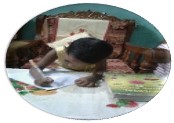 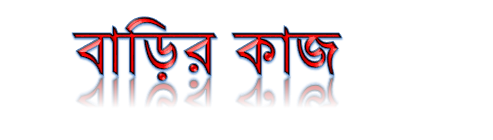 তোমরা প্রাকৃতিক পরিবেশের আথবা যে কোন একটি প্রাণীর ছবি বাড়ি থেকে আঁকিয়ে আনবে।
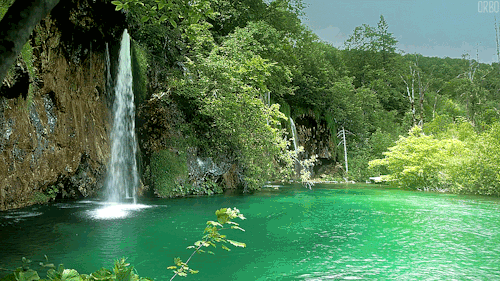 ধন্যবাদ
সবাইকে